Use of acoustic recorders in monitoring and management of seabird breeding colony in Matsu archipelagos, Taiwan
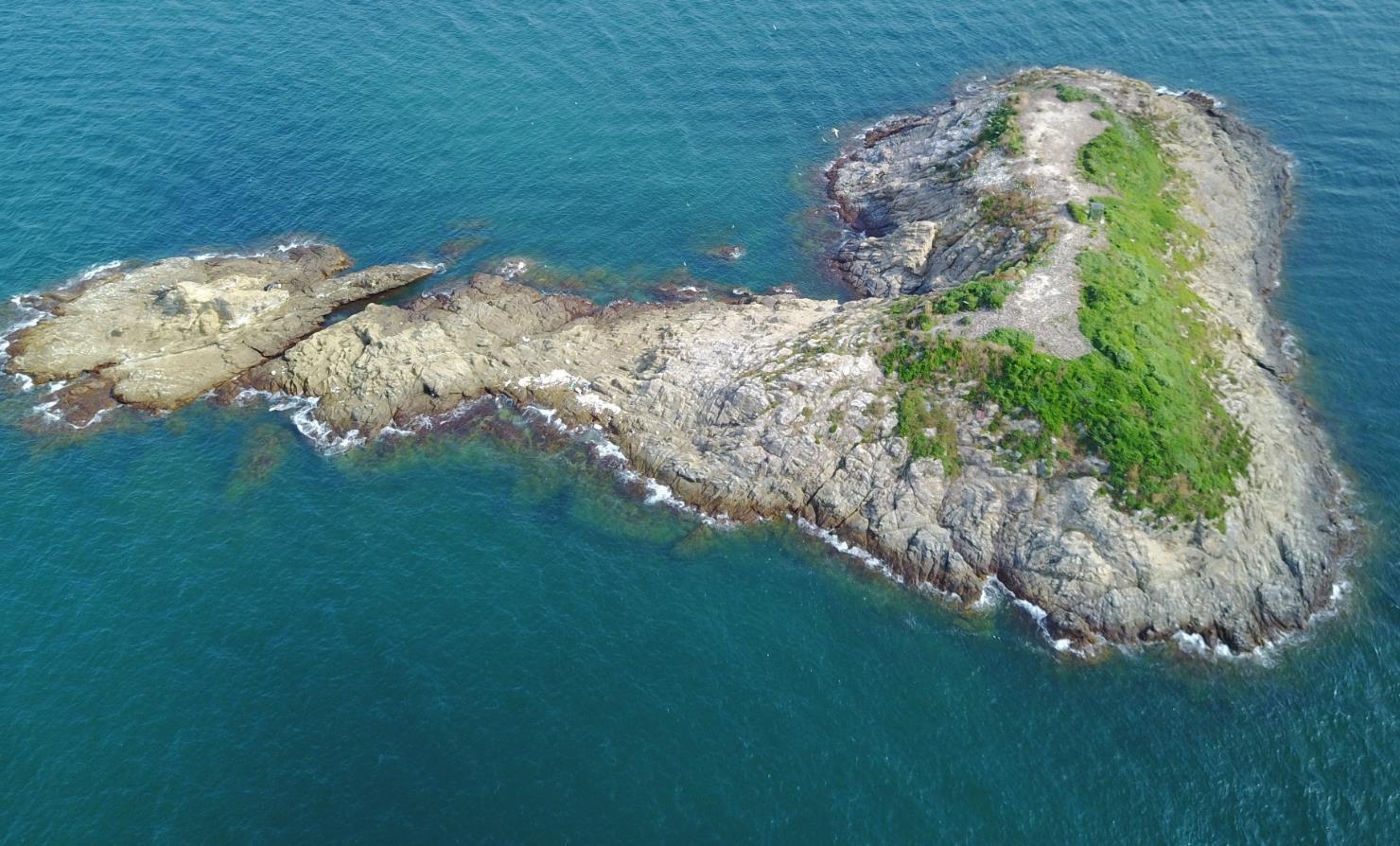 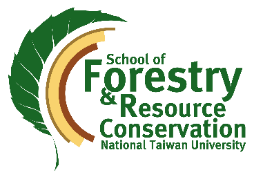 1. National Taiwan University
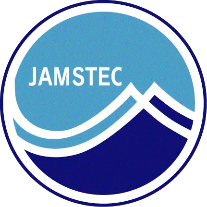 2. Japan Agency for Marine-Earth Science and Technology
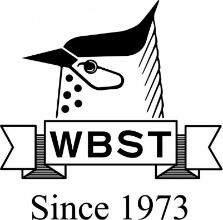 Chung-Hang, Hung1, 
Tzu-Hao, Lin2, Kung-Kuo, Chiang13 , Le-Ning, Chang1, Hsiao-Wei, Yuan1
3. Wild Bird Society of Taipei
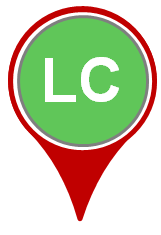 Greater Crested Tern 
(Thalasseus bergii)
590 – 4600 idv. in Matsu
15,000 –150,000 idv. worldwide
Chinese Crested Tern 
(Thalasseus bernsteini )
2 –16 idv. in Matsu
< 100 idv. worldwide
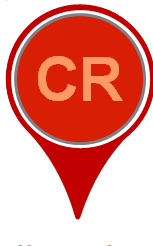 (BirdLife international, 2017; Hung et al., 2019)
[Speaker Notes: In this study, we focus on these two seabird species. The GCT was the most abundance terns among china cost line and the CCT was the most critically endangered seabird in china.
The two species looks very similar but you tell the different between their bill color and wing color  
According our observation in  Matsu since 2000. The CCT always nest within GCT colony, and the fluctuation of their population also shown a strong positive correlation.]
Matsu Islands Tern Refuge
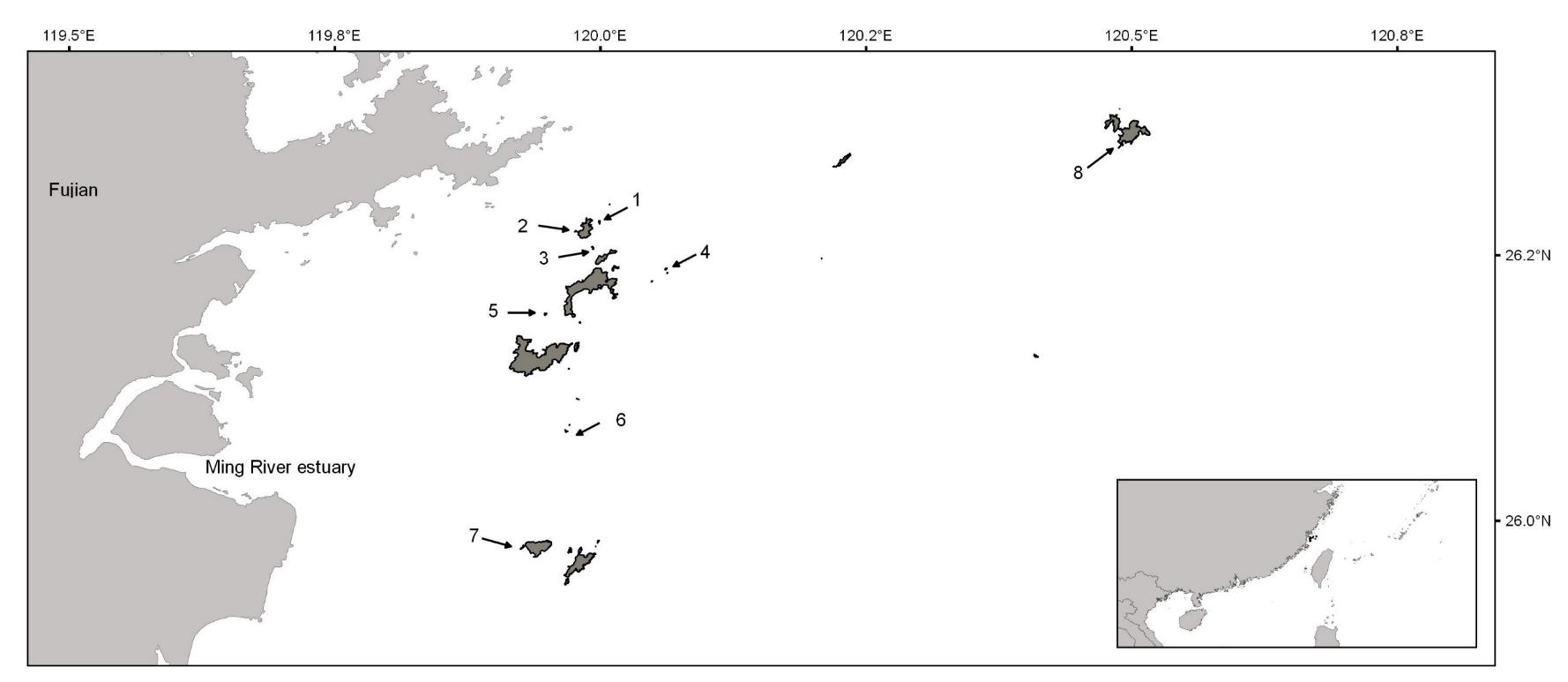 Twins (1.74 ha)
Baimao (1.88 ha)
Tiejien (1.29 ha)
Sanlianyu (1.39 ha)
Zhongdao (2.02 ha)
Jinyu (3.12 ha)
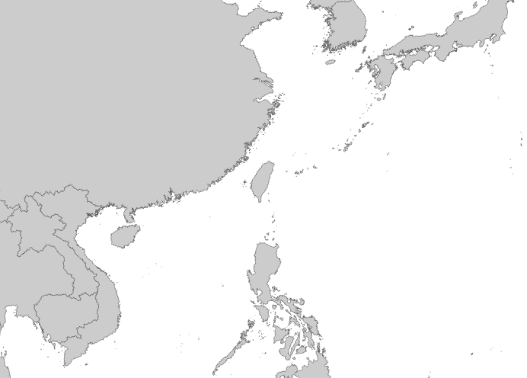 China
Liuquanjiao (1.09 ha)
Matsu
Taiwan
Sheshan (3.16 ha)
[Speaker Notes: In this map you can see the location of out study site: Matsu Archipelagos, it locate at north-west side of Taiwan and were very close to Fujian.
In 2000, the Lienchiang County Government of Taiwan designated eight islands of the archipelago as the Matsu Islands Tern Refuge (MITR) to protect breeding colonies of  terns. As you can see the area of these island, it all very small islands.
For the past decades, NTU cooperated  wild bird society of Taipei to monitor all these island which had various kind of seabirds breed colony]
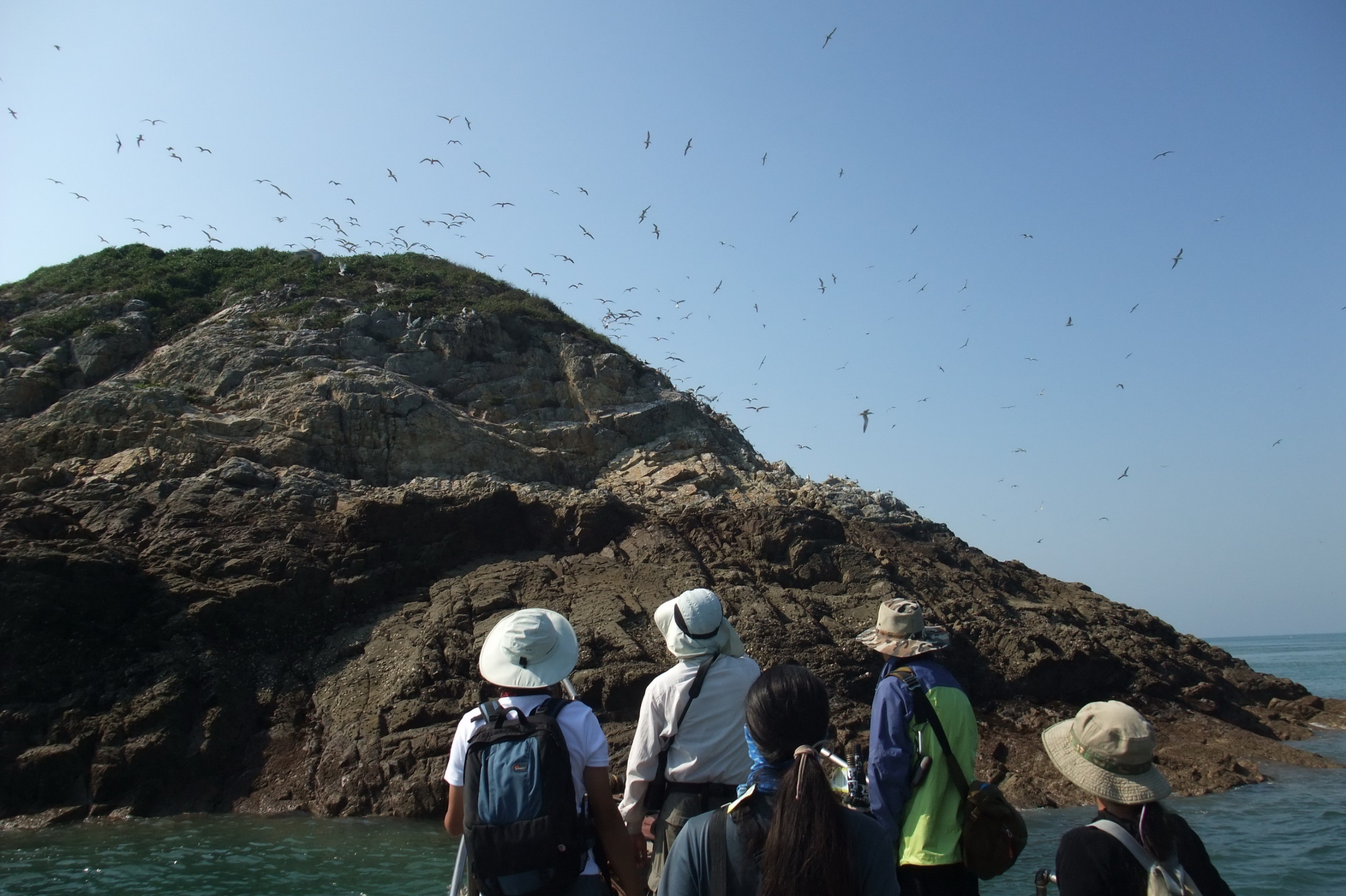 4
[Speaker Notes: This is the way we do the routine seabird survey in the past decade. We use binocular on a fishing boat and to count all the bird flying around the island 
As you can imagine, the data was unreliable because most of  the seabird breeding at the top of the island where we cant see it.]
Colony shifts and Social Attraction
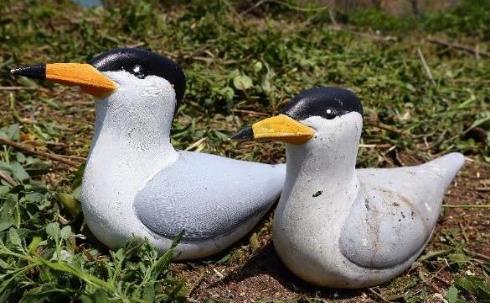 The breeding colonies of GCT and CCT shift annually
We used decoys to lure terns to breed on island with habitat management since 2011
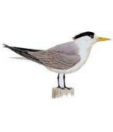 Social Attraction
5
[Speaker Notes: Whatever. 
Based on previous data, we found that the breeding colonies of GCT and CCT shift among the 7 islands between years, the different color means different island they used. This nomadic behavior made use hard to monitor and mange the breeding colony under very limiting resources. So, We used social attraction technique since 2011
to lure tern to breed on islands with habitat management]
Conservation strategy for CCT and GCT
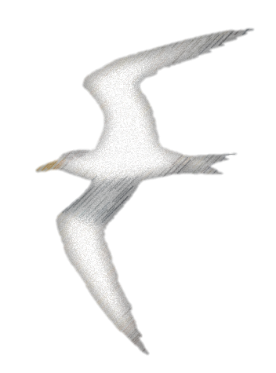 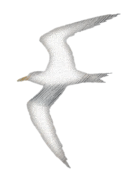 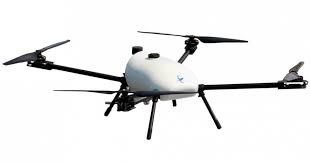 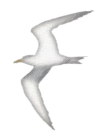 UAV
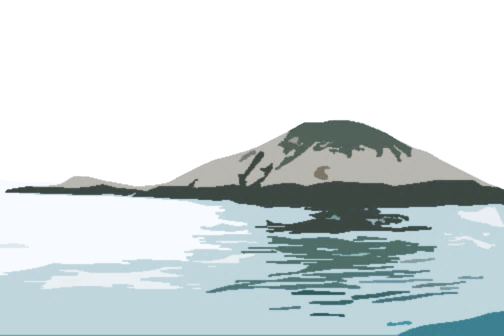 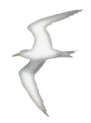 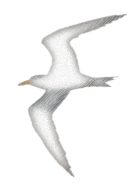 Social Attraction
Auto-cameras
Song meter
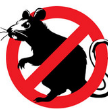 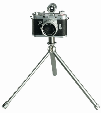 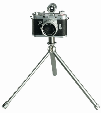 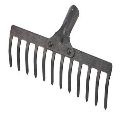 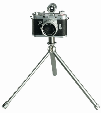 Audio playback
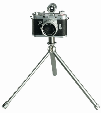 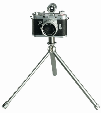 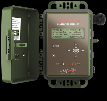 Decoy
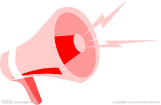 Habitat management
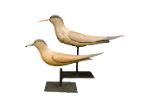 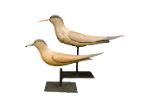 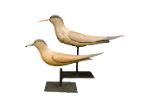 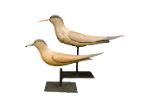 [Speaker Notes: Our Conservation strategy for CCT and GCT was removed the overgrown vegetation and small rodent before breeding season, then we set up decoy and audio playback system for the social attraction to lure terns to breed on Tiejien island.
Tiejien is a very small island, we don’t want to made any disturbance to the tern colony, so the ground counting for nest was unable to conducted. So this is why we use  song meter and auto cameras to help use to monitoring the colony
The aerial images collected by UAV  could be used to generated geometrical data of the island. These information will be very useful  for our habitat management plan.]
7
[Speaker Notes: And this is how the tern’s colony look like from the UAV in year 2017,  we have about 1000 GCT and 10 CCT in this area
If look this aerial photo very carefully, you can see that 3 or 4 CCT stick together at the comer]
8
[Speaker Notes: This is]
Objectives
Use acoustic recorders  to monitor terns’ colony
Arrival 
Departure 
Colony size 
Colony status
9
[Speaker Notes: Our objectives were very simple,]
Auto cameras and decoys
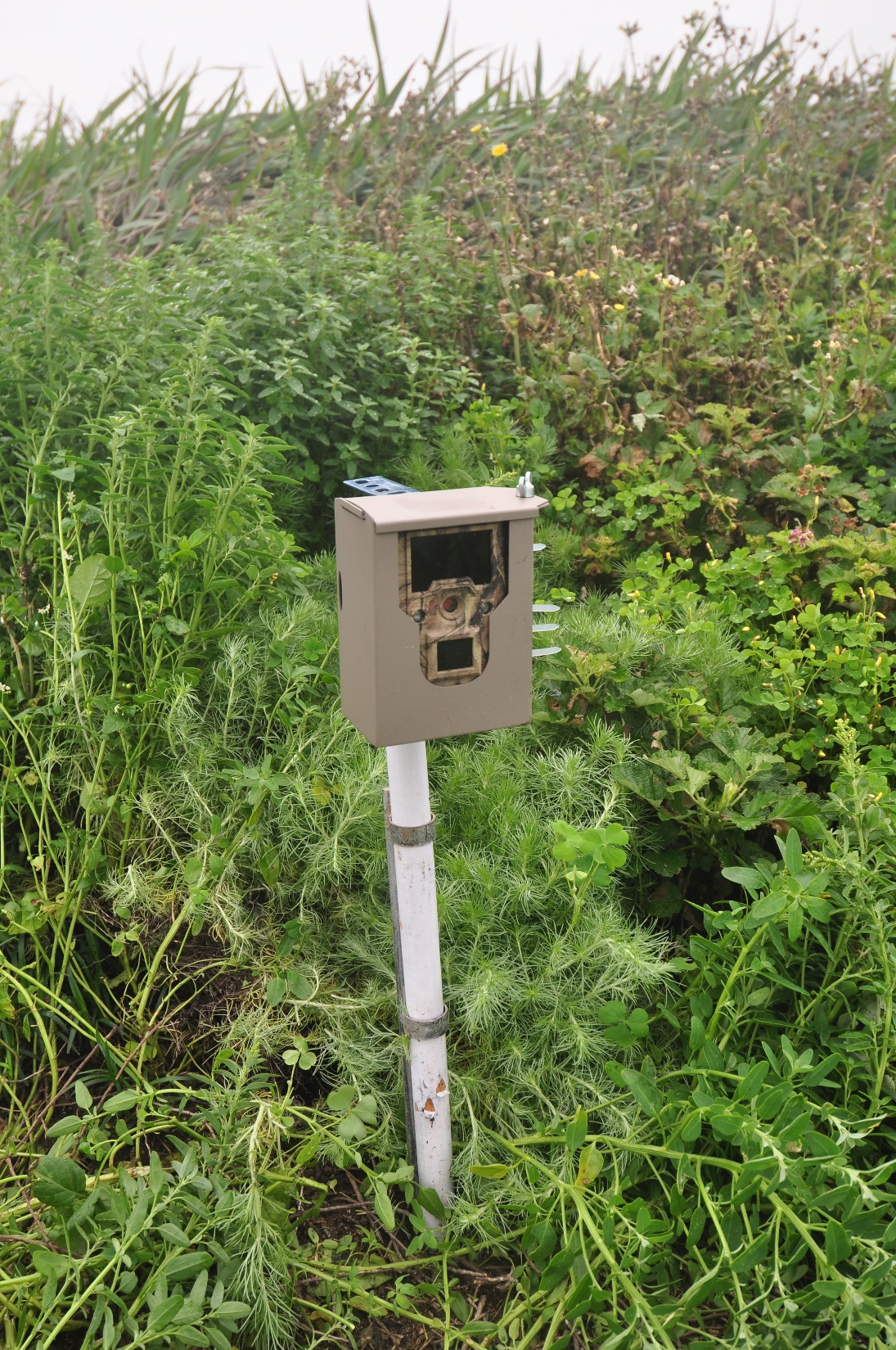 32 decoys 
6-8 Auto cameras with time lapse mode (1 photo every hour)
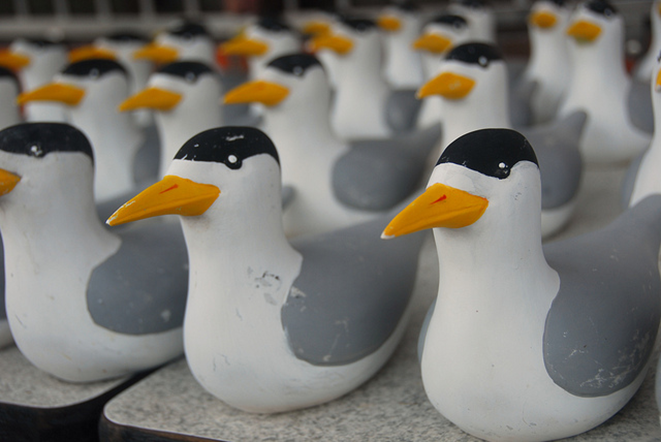 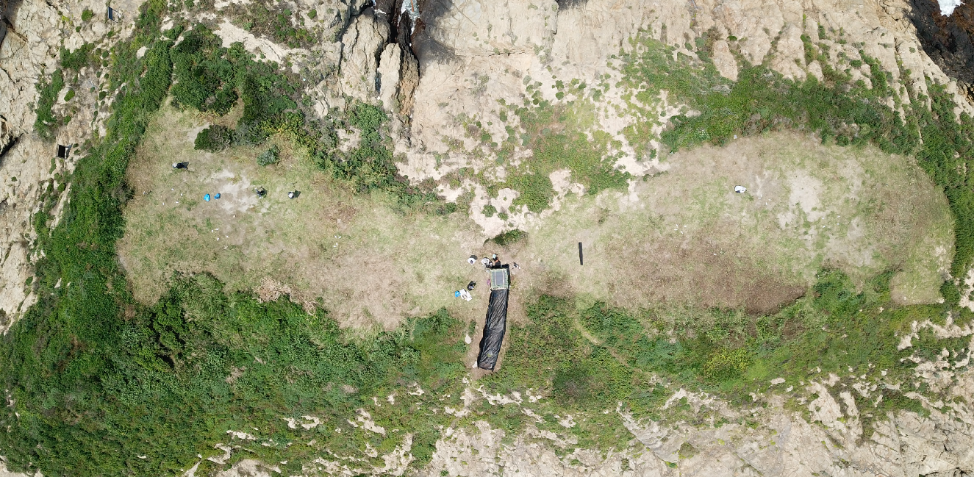 Auto cameras
Decoys
Decoys
Song meter
Bird blind
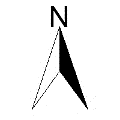 10
[Speaker Notes: This aerial photo shows how we deploy our equipment on the island , we put 32 decoy at the north and south side of the island and set up 6-8 auto camera around the decoys]
Acoustic recorders
Song meter 3 (Wildlife Acoustics Inc.)
2015-2016: May-August, 5:00 to 18:00, 1min every hour 
2017: May-August, 24 hours, 1min every hour
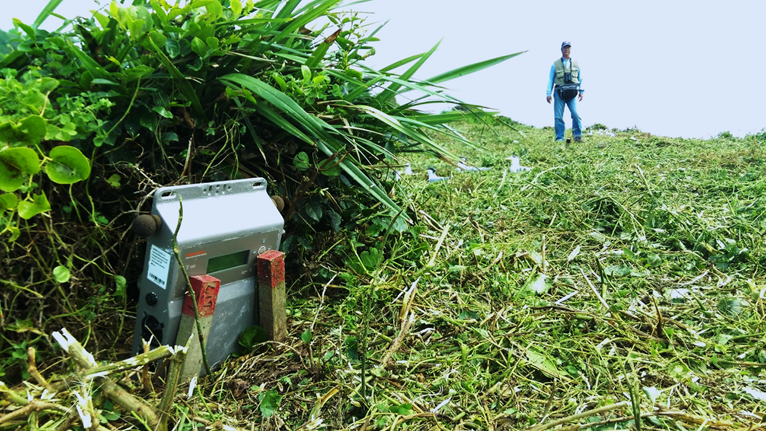 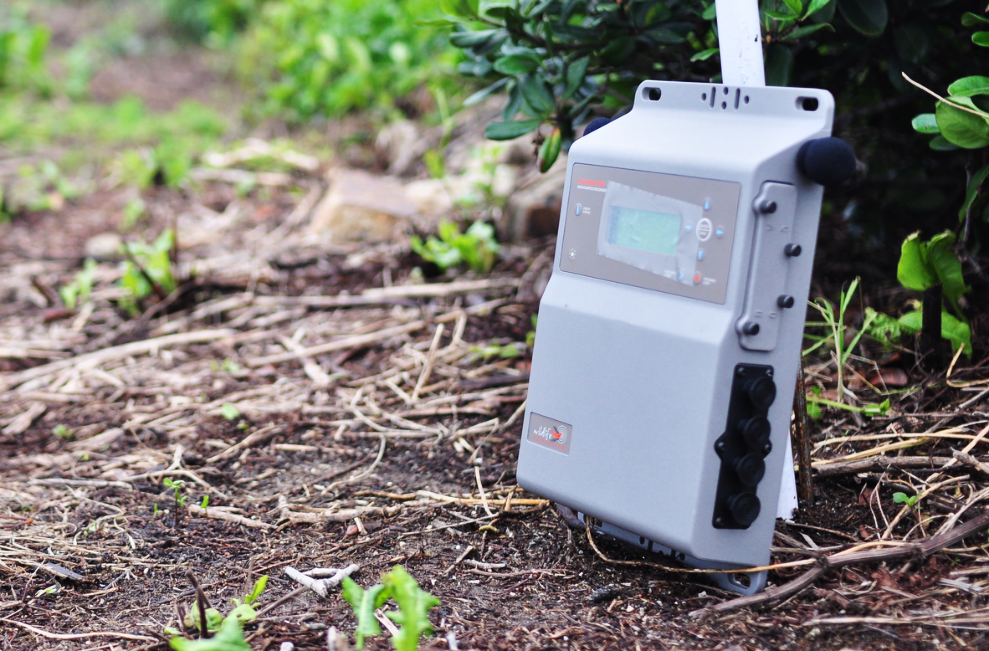 11
Call characteristics
The sound frequency of GCTs and CCTs were between 1.5 – 8 kHz
CCT: tonal structure with multiple harmonics
GCT: strong pulse structure but some tonality when multiple calls are overlapped
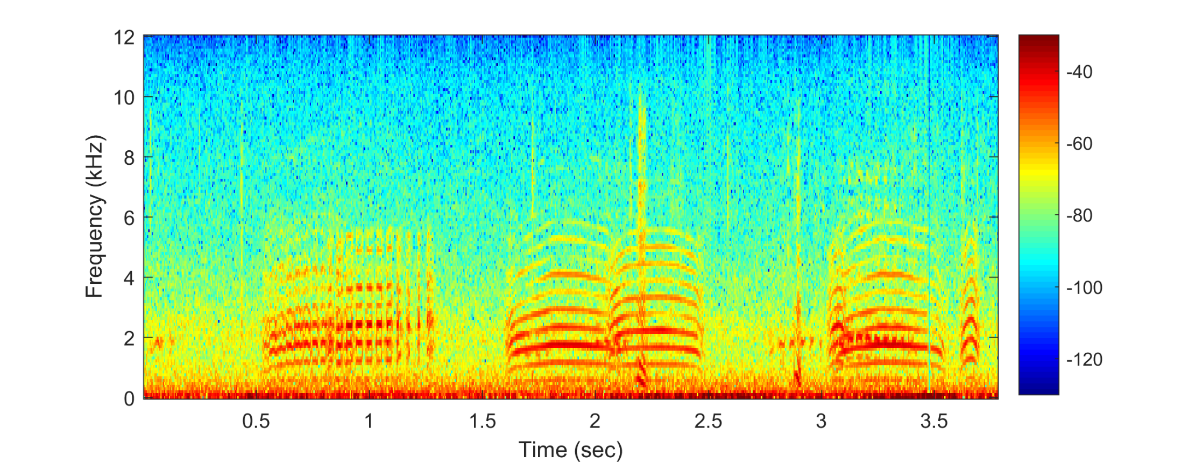 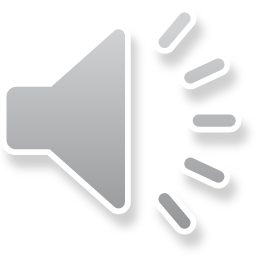 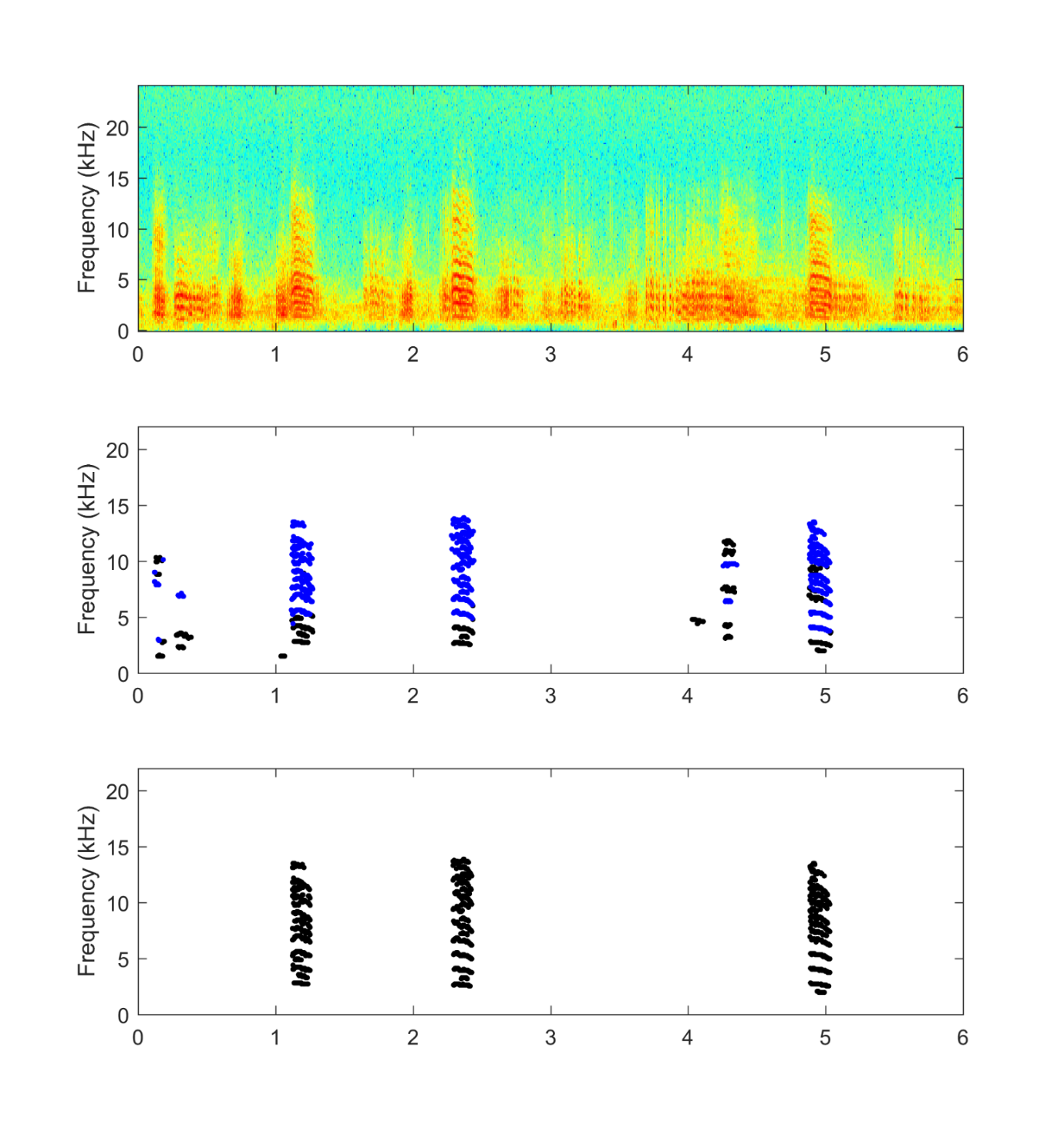 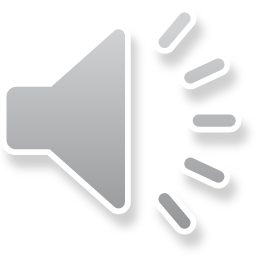 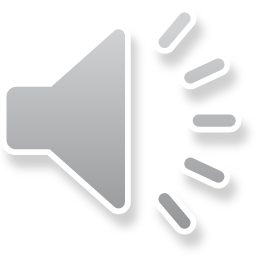 Average sound pressure level in 2015
Average sound pressure level (dB ref 20 µPa) between 1.5-8kHz
GCT & CCT arrived Tiejien at May 25
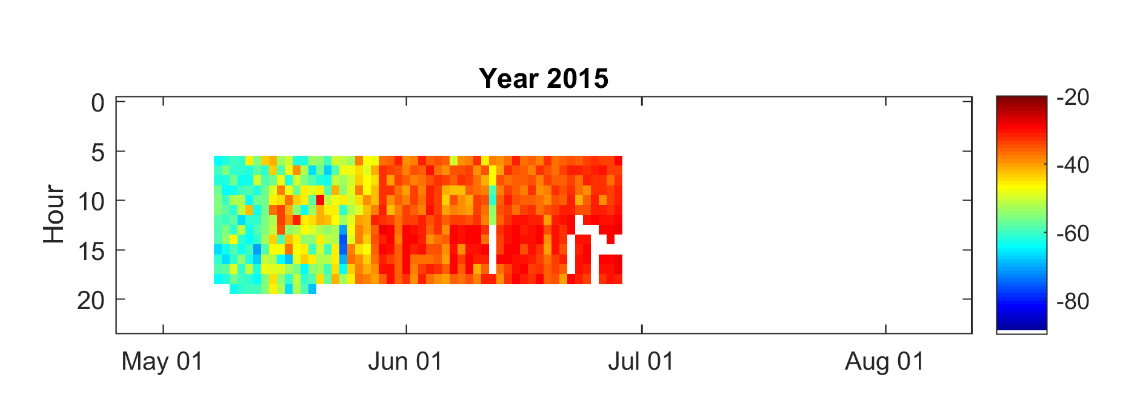 13
[Speaker Notes: Thank to Dr. Lin in helping us to analyze these acoustic data from song meter.
This figure show the average sound pressure level change over time in year 2015, red color means the environment became more noisy  
unfortunately, the song meter were dead before june, the data did not cover the whole breeding season]
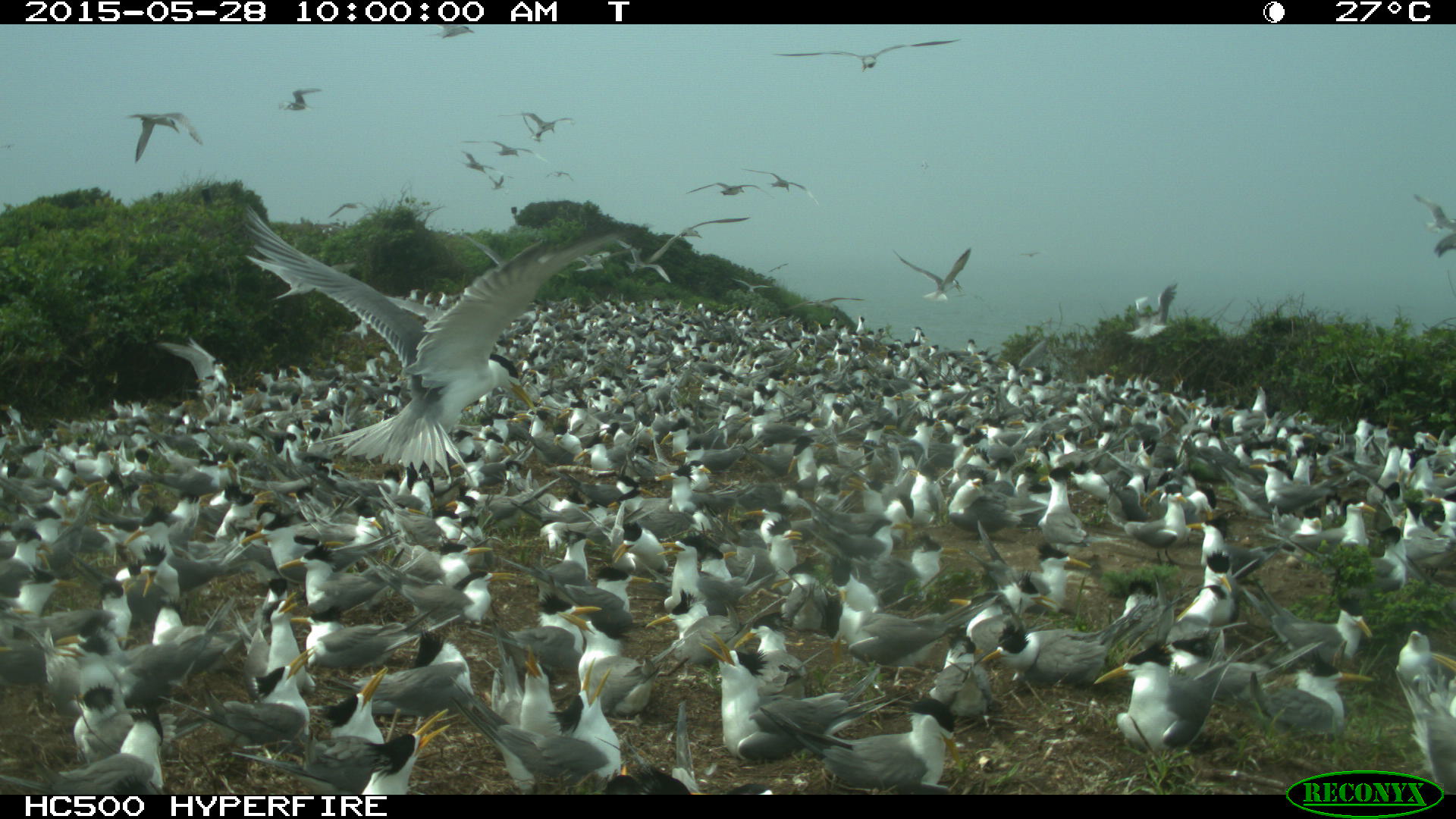 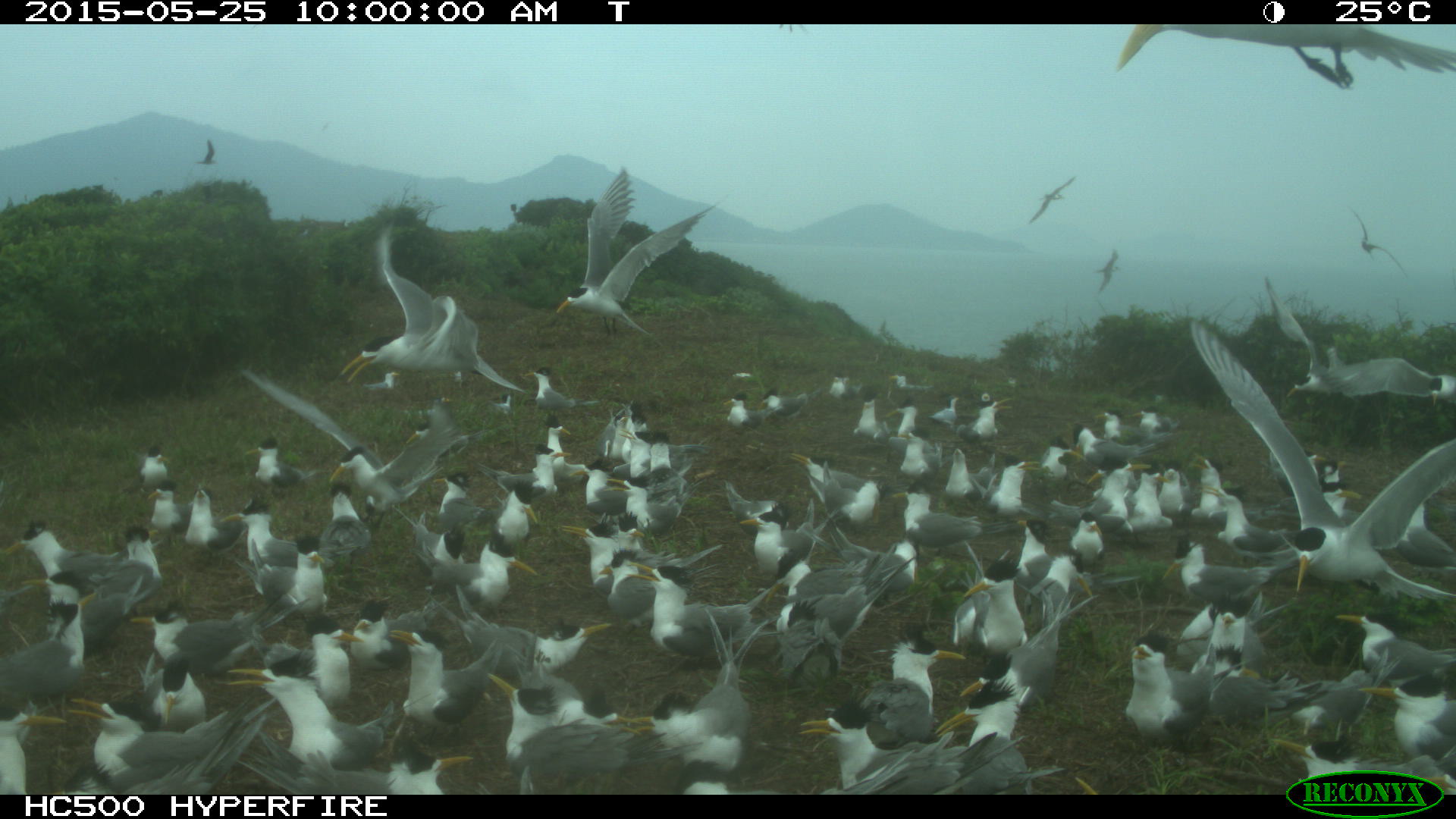 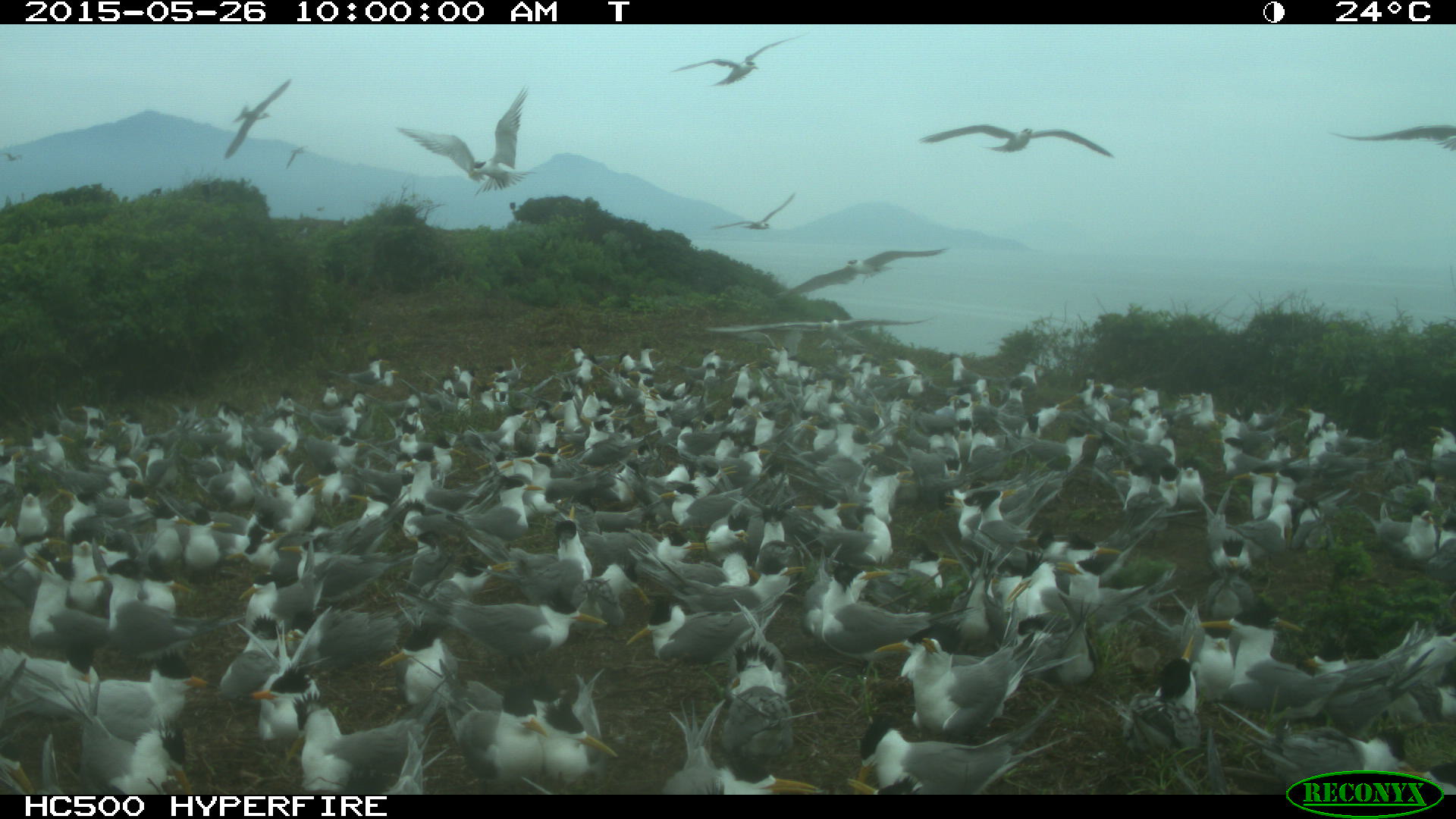 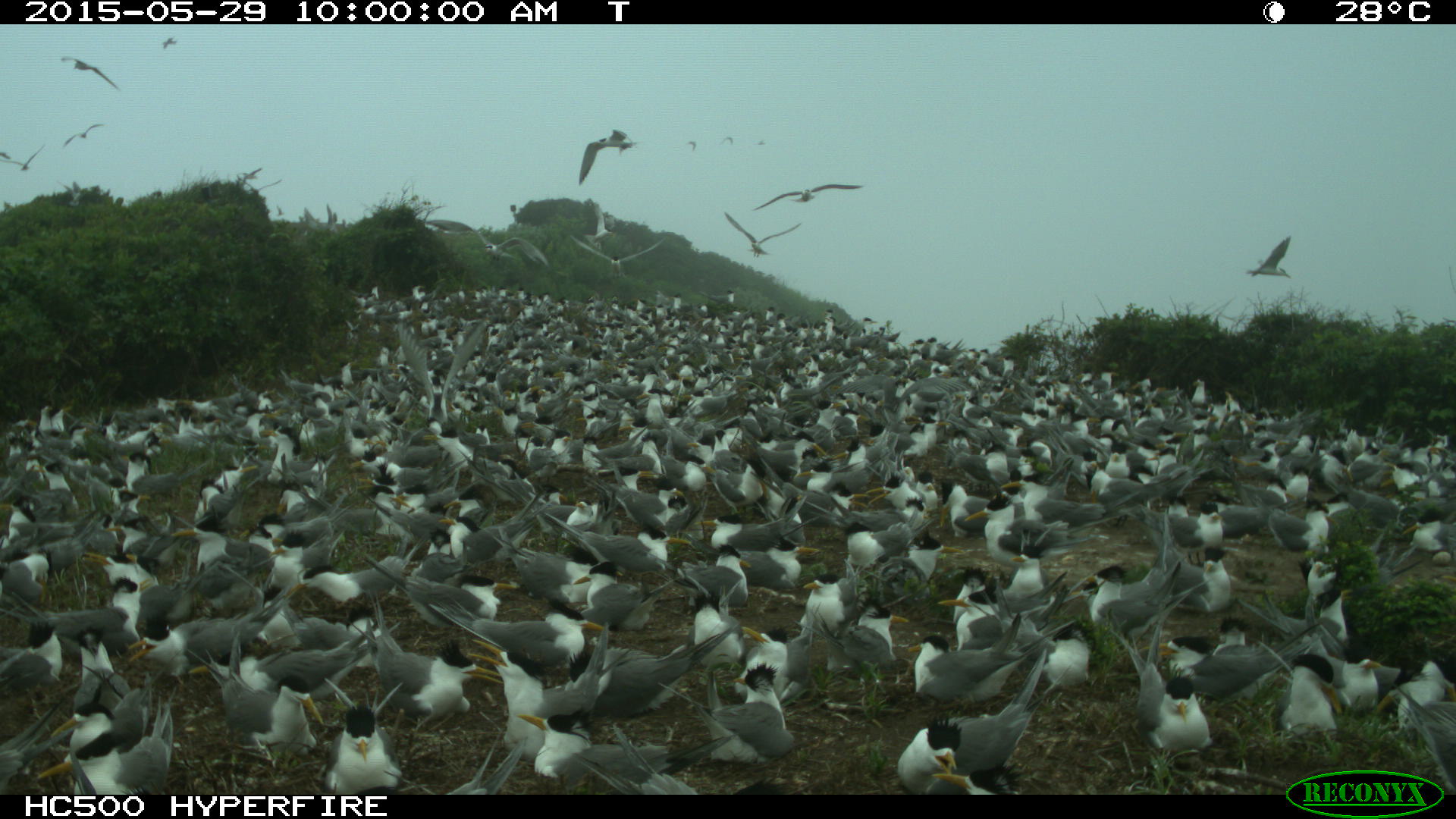 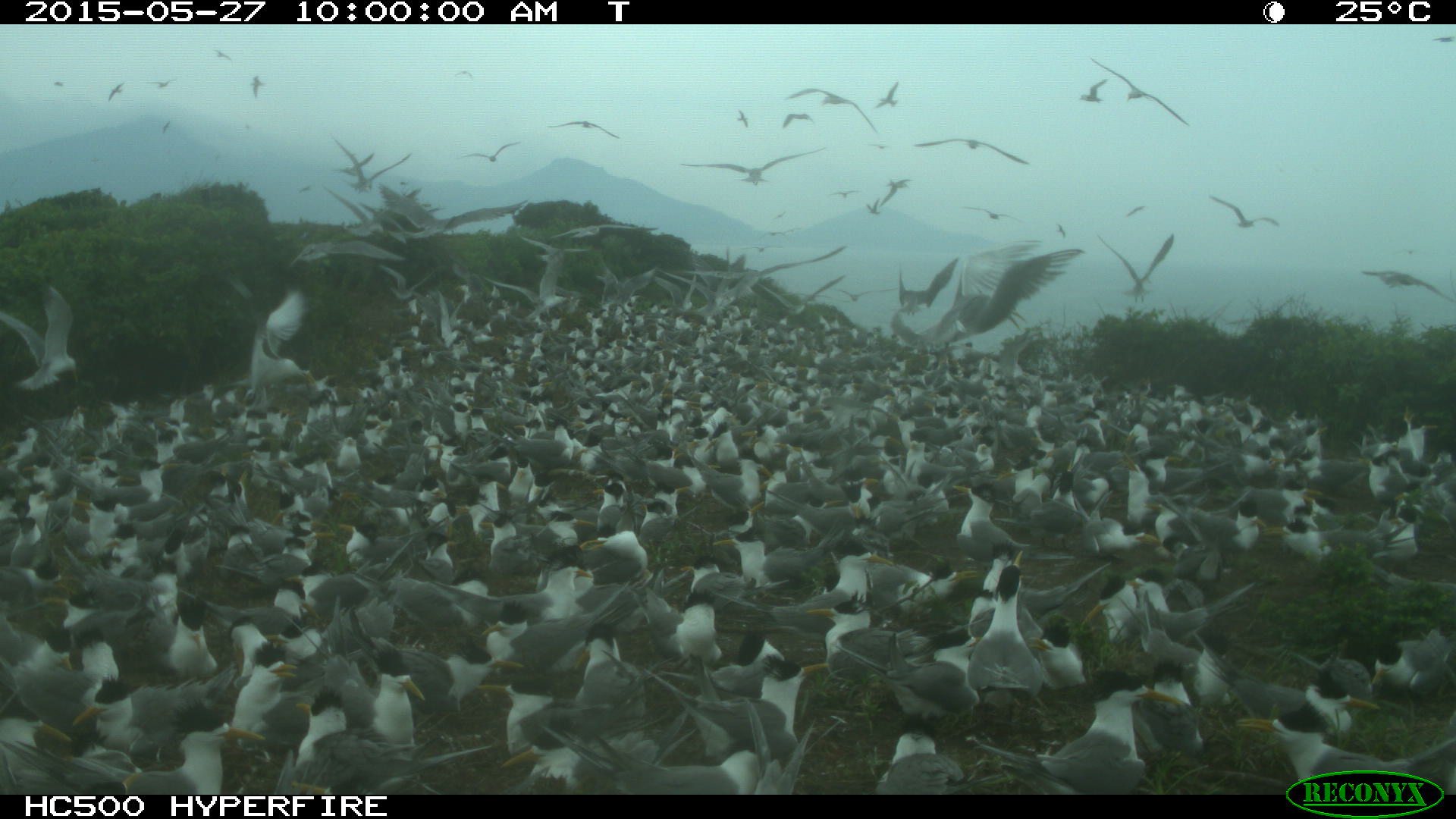 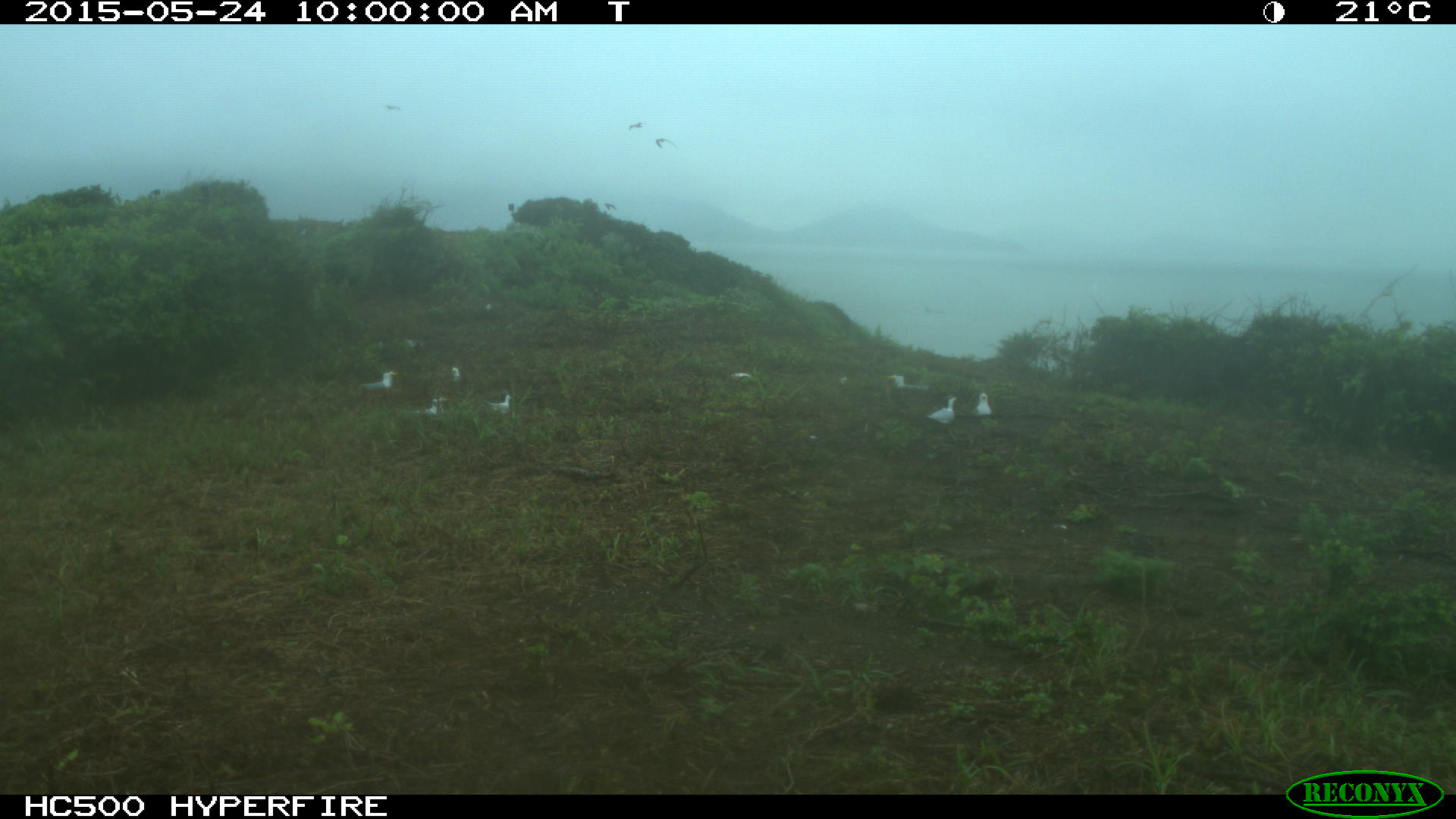 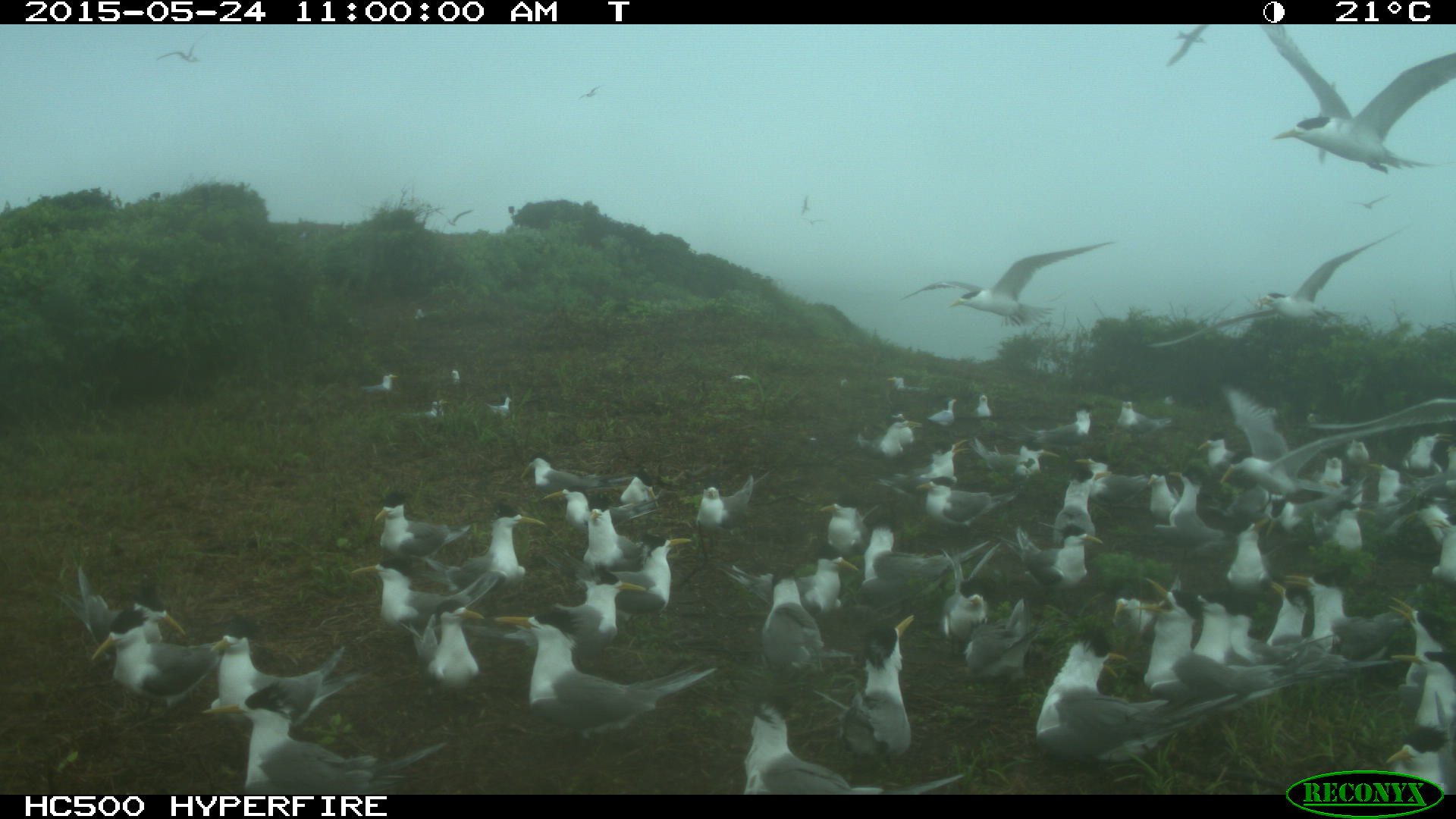 14
[Speaker Notes: 05/24抵達鐵尖，05/25確認繁殖]
Average sound pressure level in 2016
Average sound pressure level (dB ref 20 µPa) between 1.5-8kHz
GCT & CCT arrived Tiejien at June 4, left the colony at July4
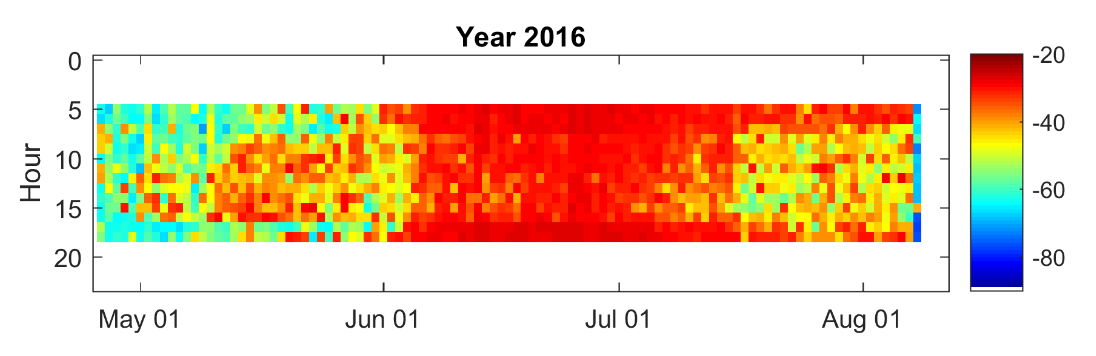 15
[Speaker Notes: In year 2016, The terns arrived tiejien island in June 4 ,  but we found these tern left the colony in the mid of the breeding season, in normal situation, they usually stay at the colony until late july or august.]
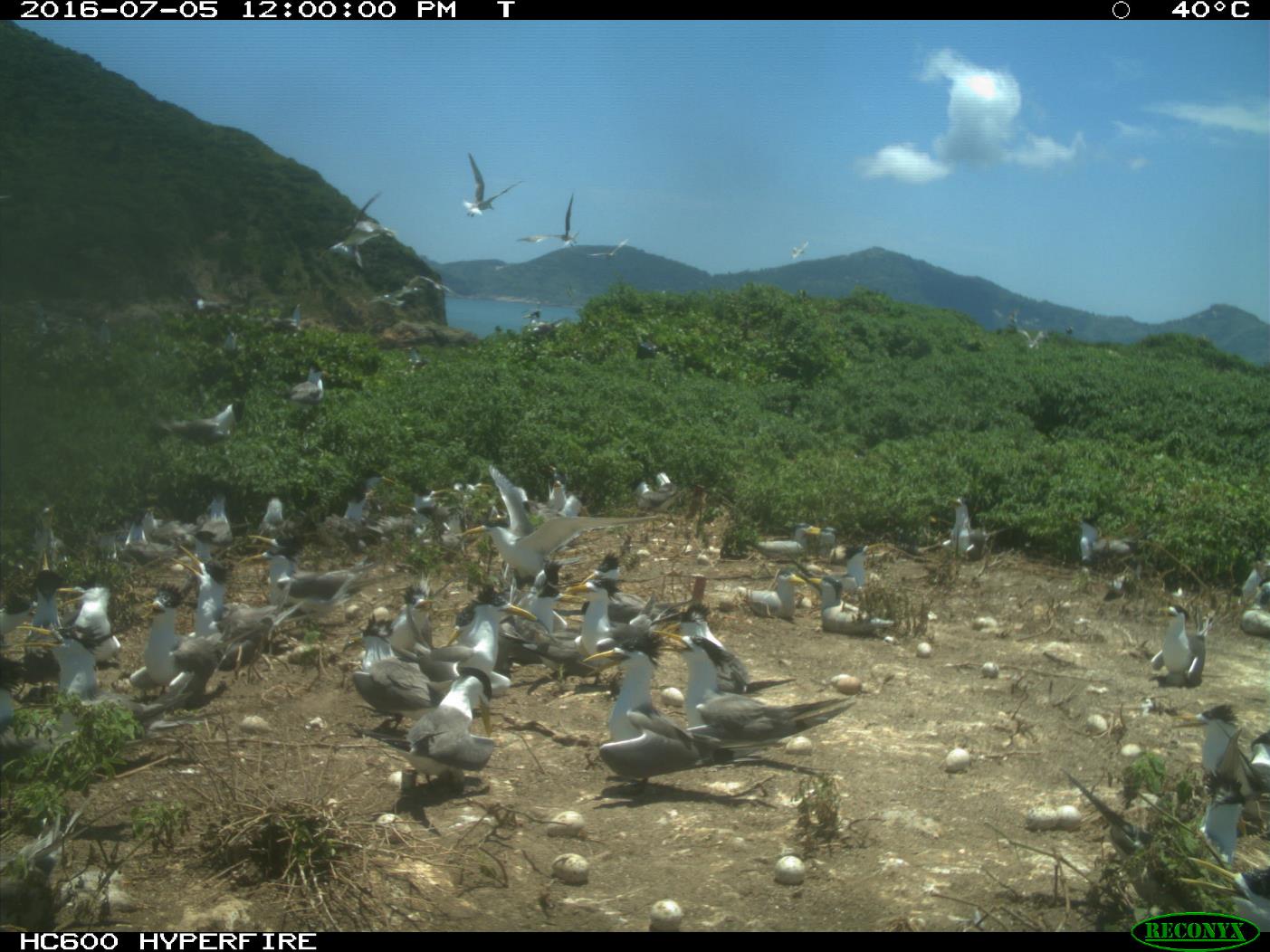 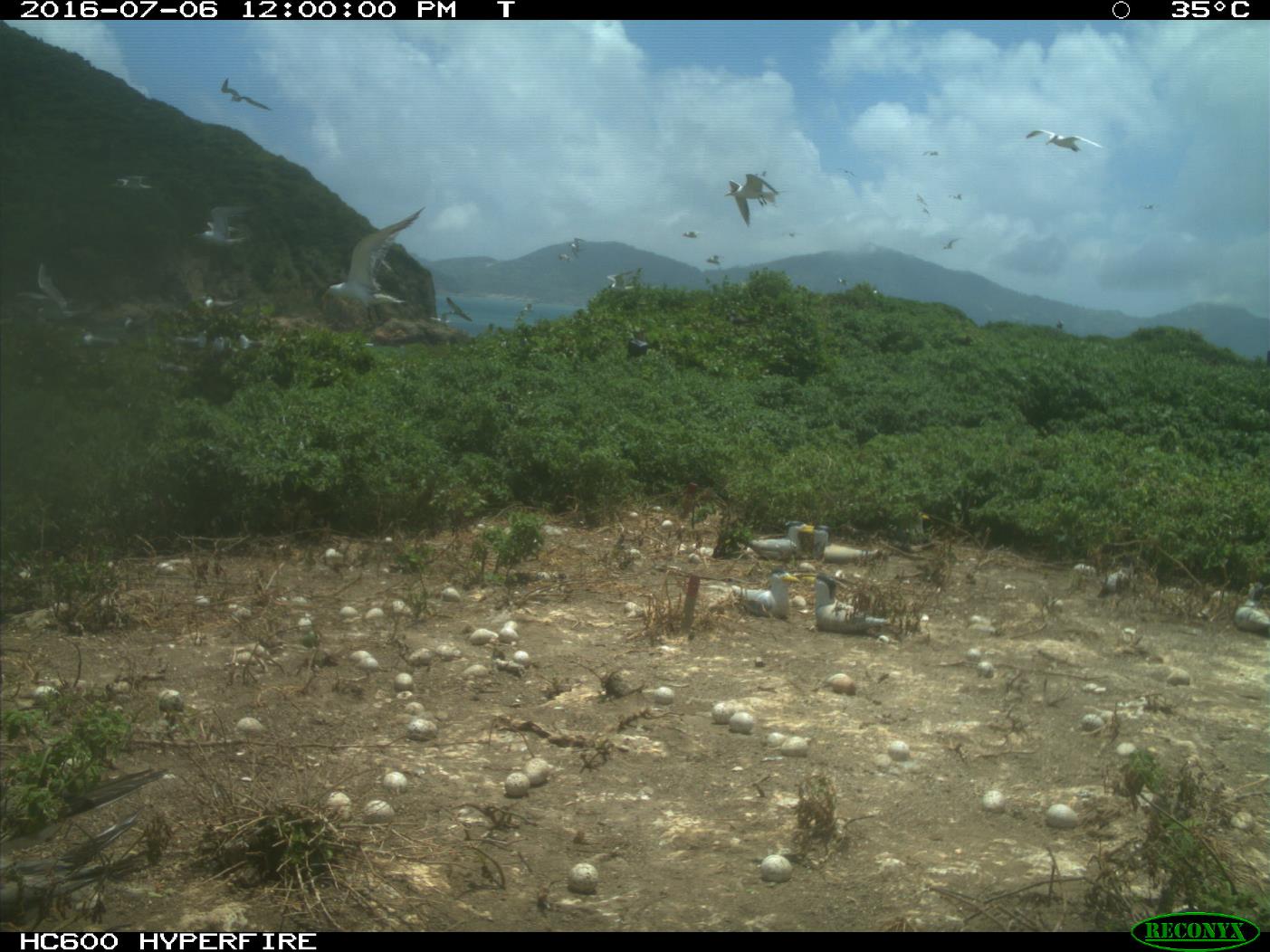 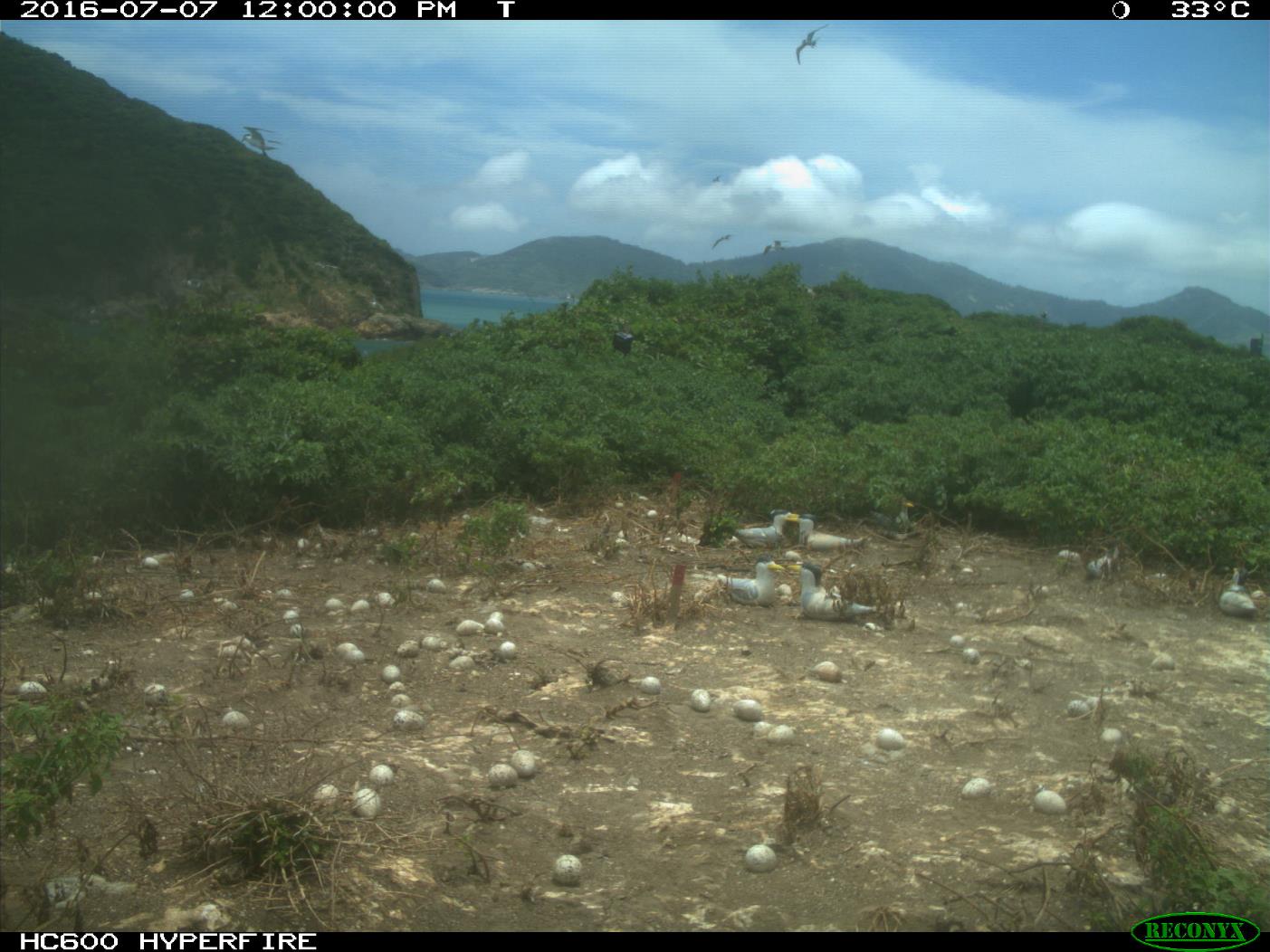 16
[Speaker Notes: So we check the auto camera, and we found that most of the tern abandon their eggs at july 5]
Average sound pressure level in 2017
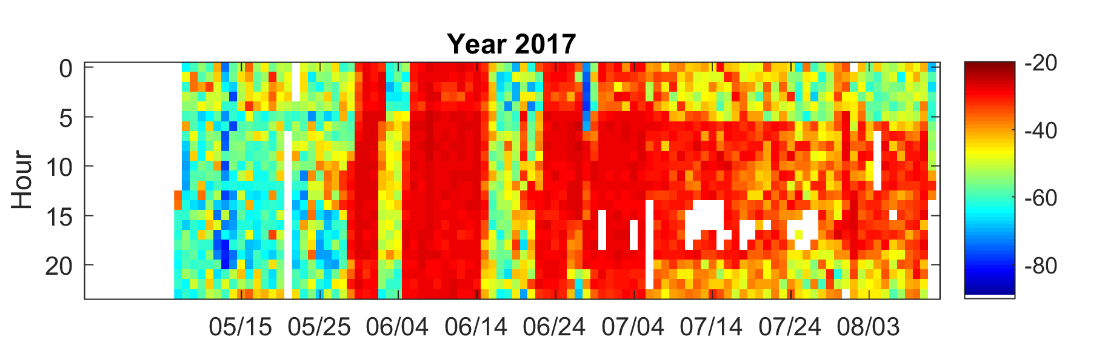 Rainfall (mm)
17
[Speaker Notes: In year 2017, we found several interesting thing, first, I notice the sound pressure level decrease at some period, than I checked the rainfall data and it was match with the silent period.
Second, we found the tern became silent at night in July]
Weather condition
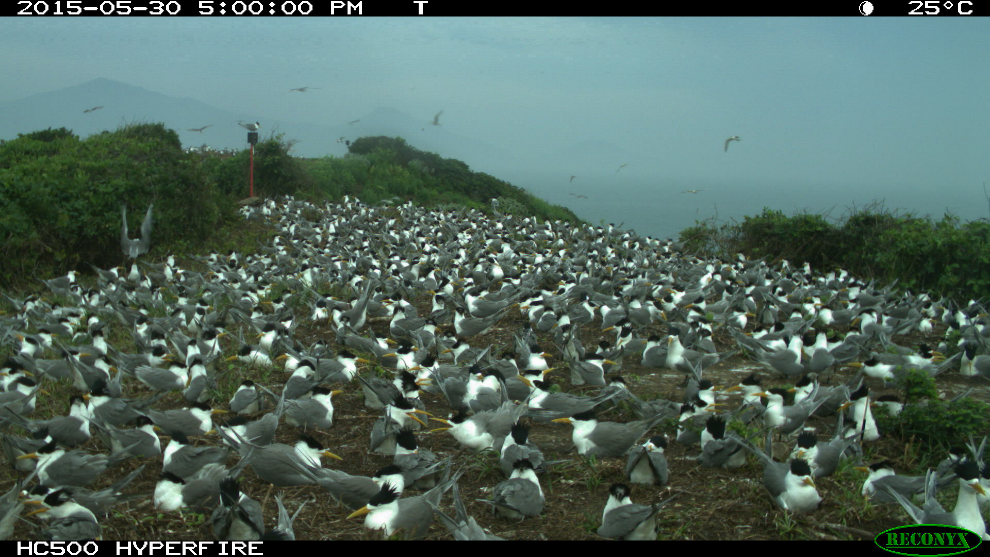 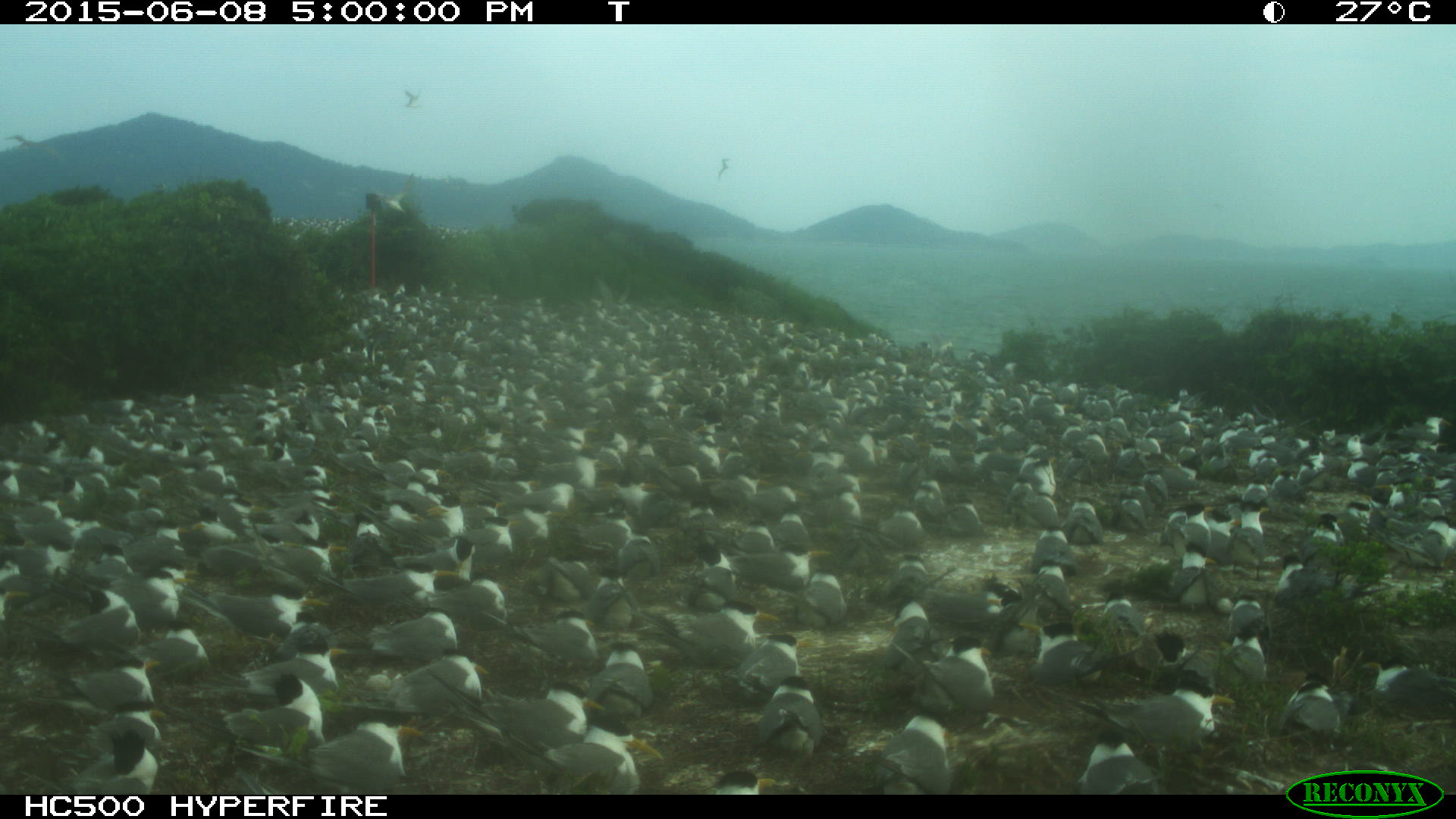 Raining and windy
18
Night desertion
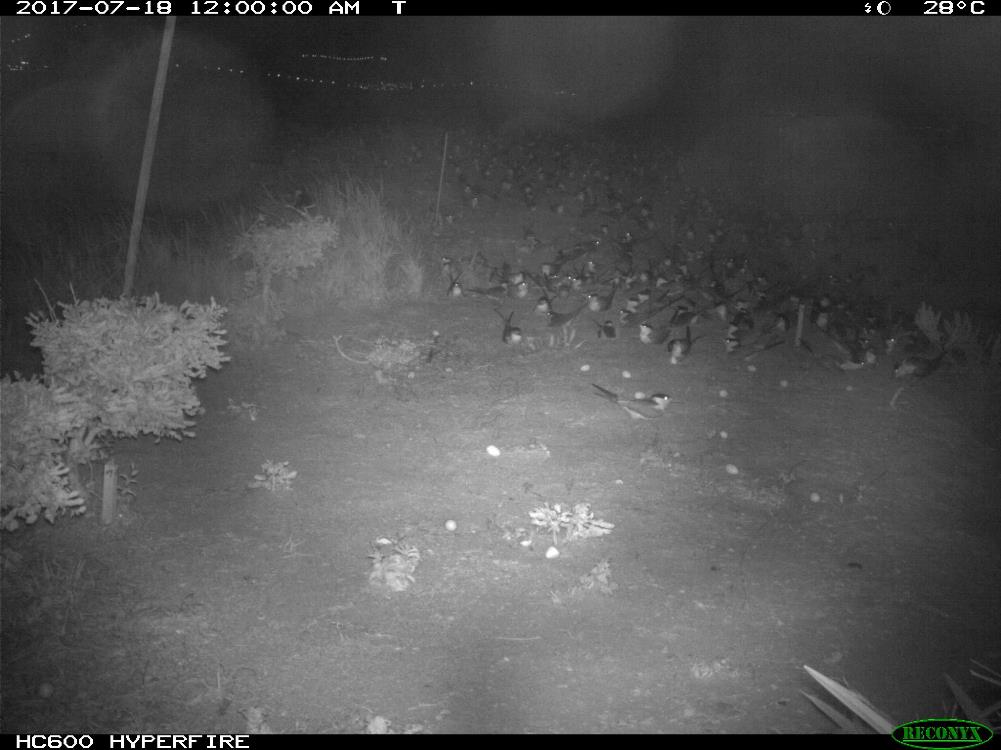 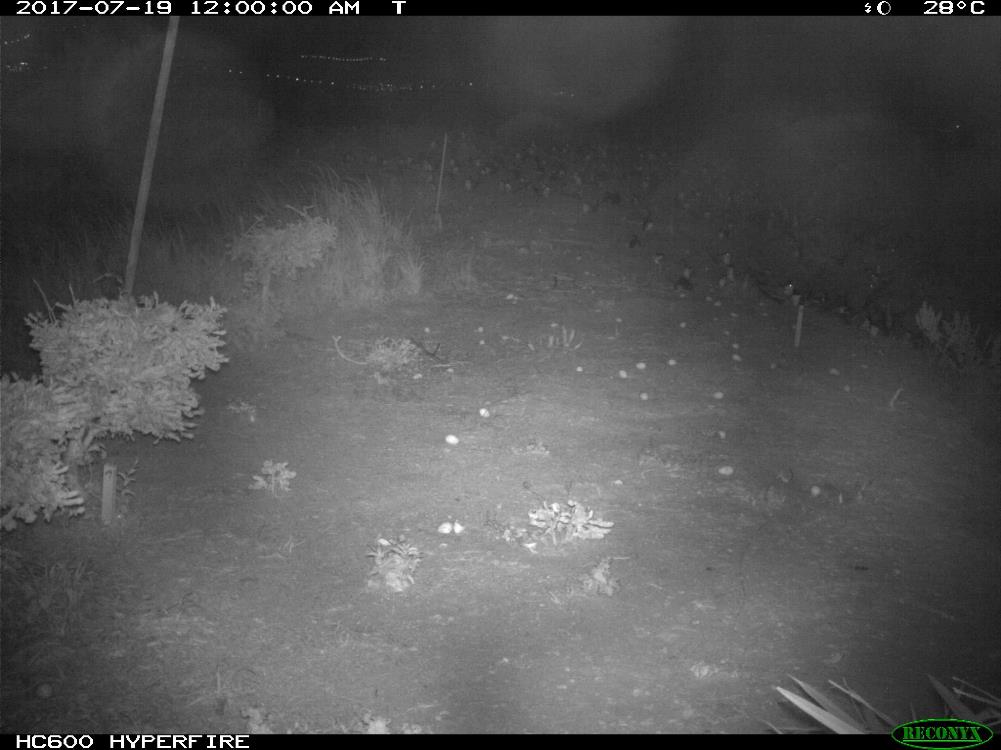 19
Why do terns abandon their eggs?
Human disturbance?
Predators?
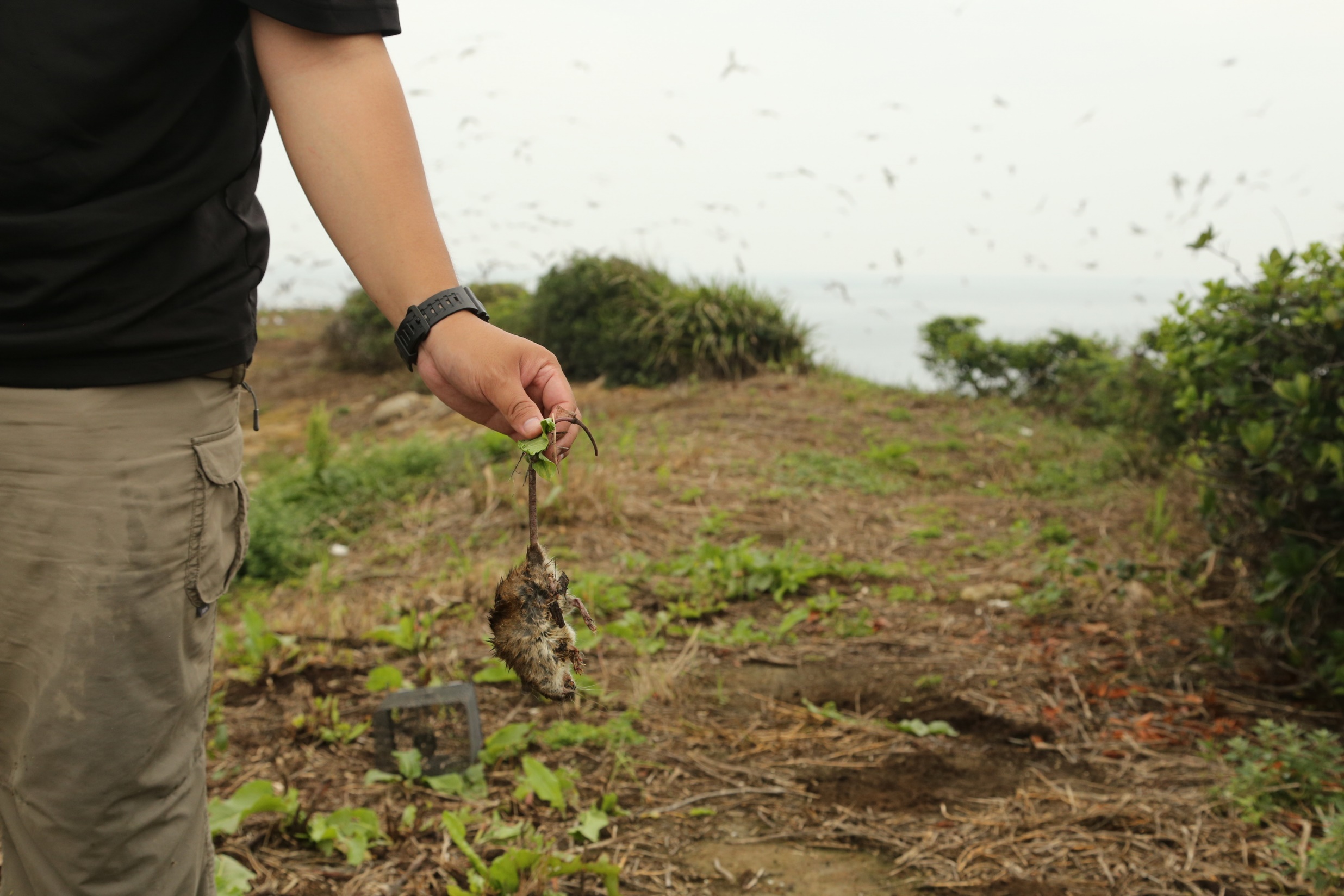 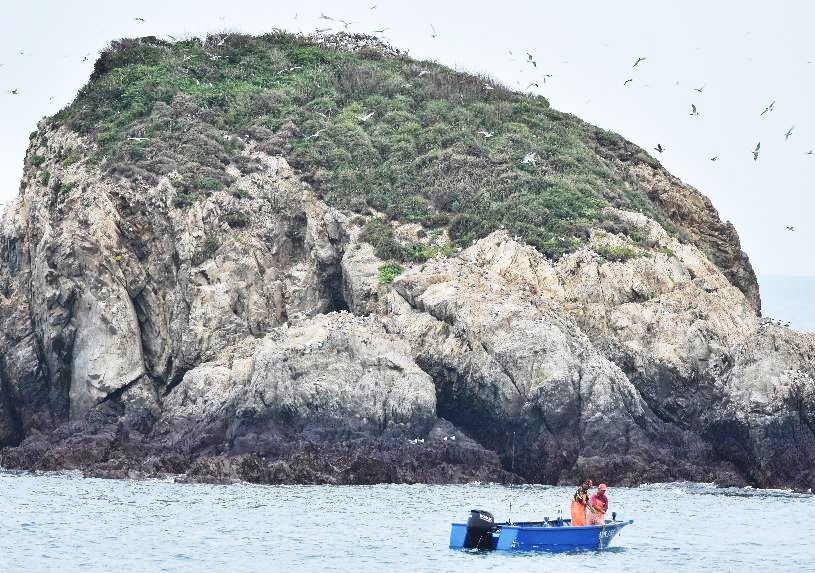 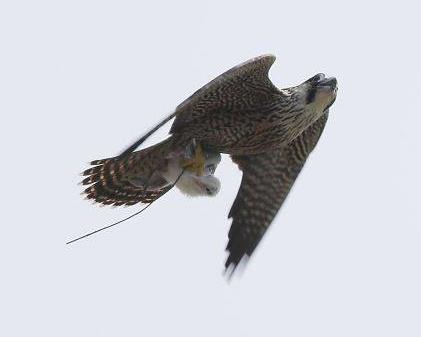 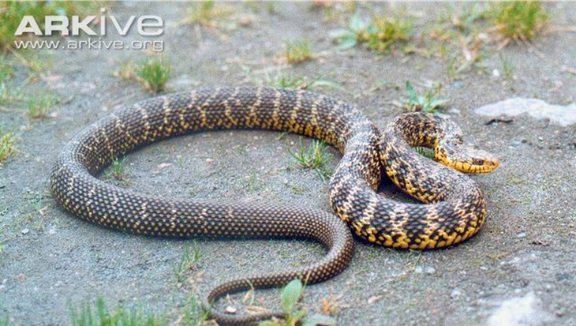 20
Behavior and acoustic data
Compared tern’s fighting behavior with sound pressure level
2015
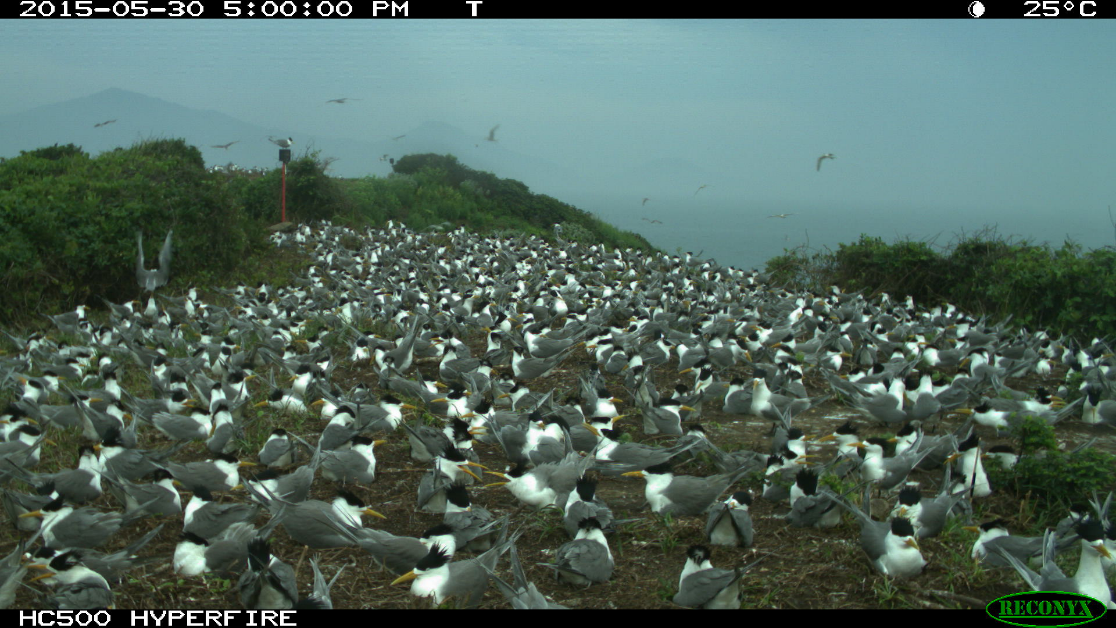 sound pressure level
Raining
Counts
p < 0.001
21
[Speaker Notes: We want to understand if the acoustic data really reflect the behavior of terns, so we]
Colony size and acoustic data
Compared ship-based survey GCT data (log) with daily average sound pressure value
Sound pressure values were positively correlated with GCTs colony size
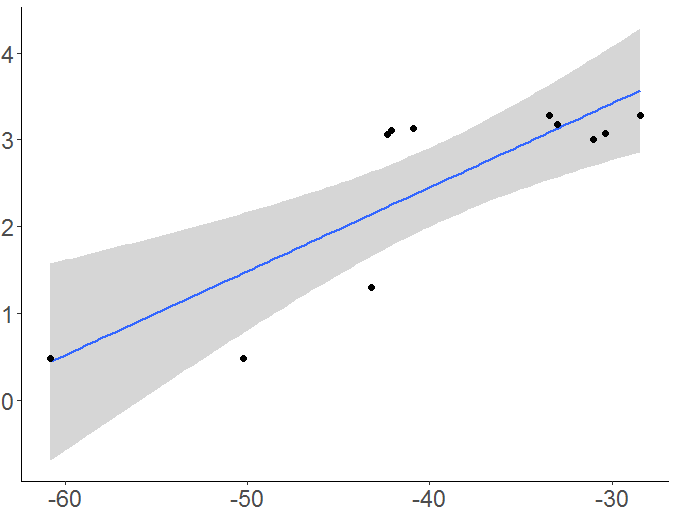 GCTs number (log)
Adjusted R-squared:  0.6547
p-value: 0.001
Daily average sound pressure level (dB)
22
CCT sound detection
Overlapping with GCT sound cause a lot false alarms
Need more training data
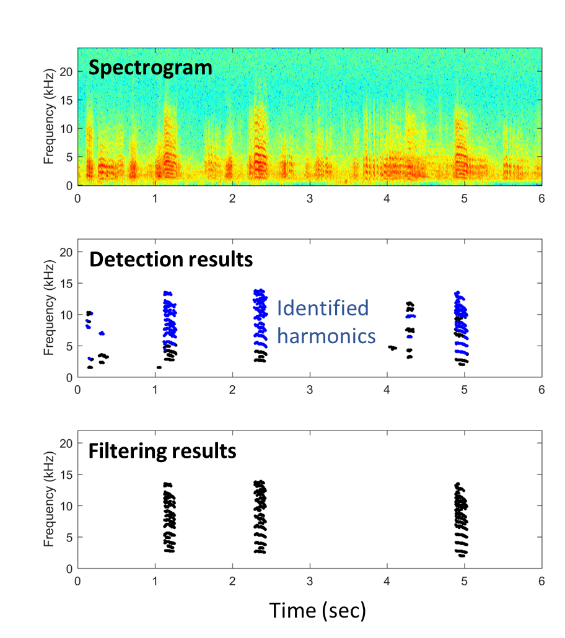 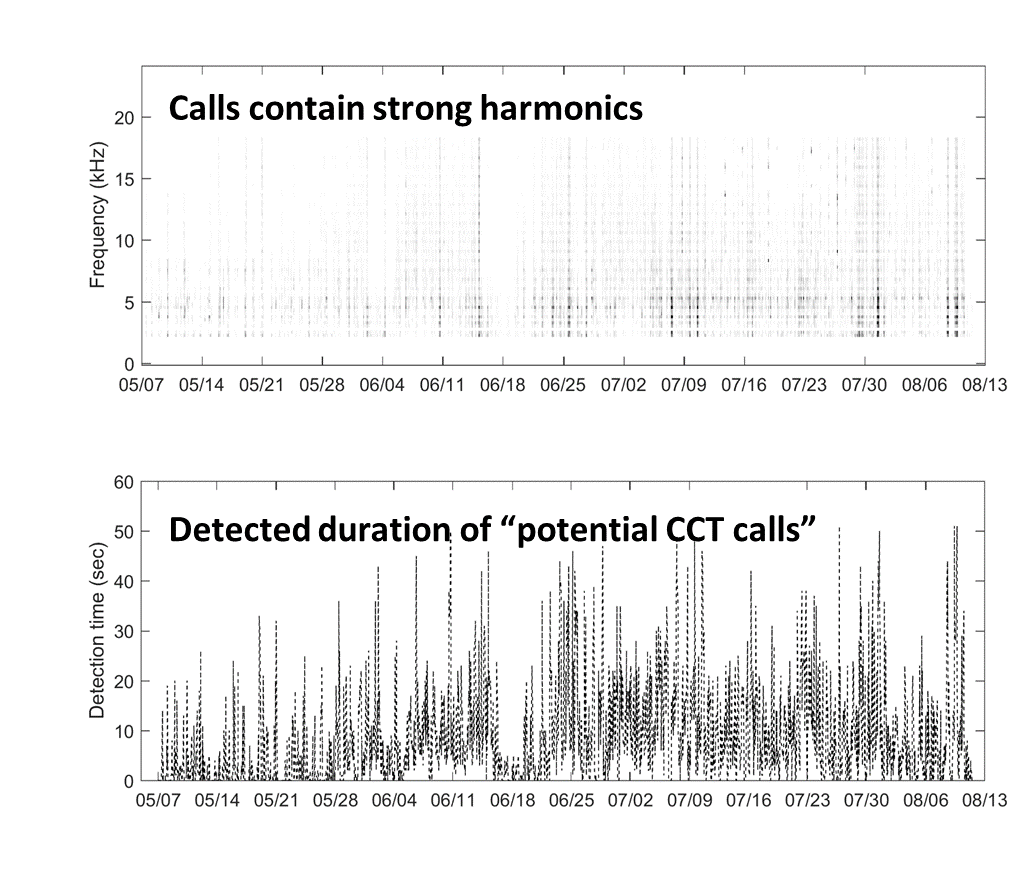 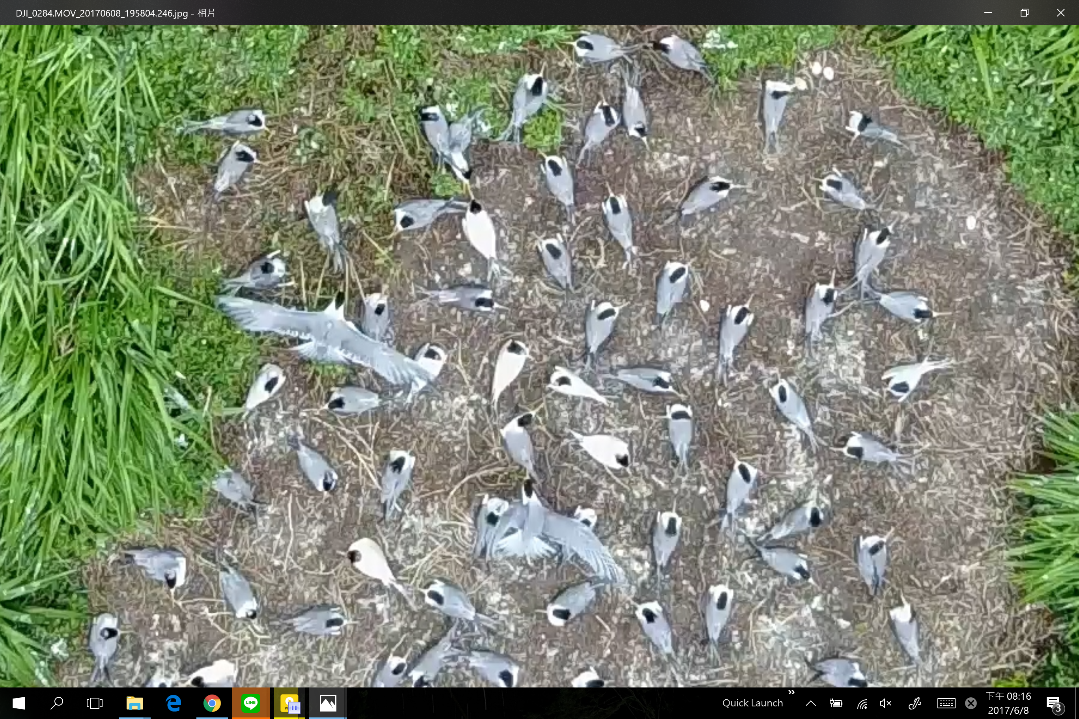 Conclusions
Acoustic recorders provide effective information (colony size and status) for the monitoring of seabird breeding communities on remote islands such as Matsu archipelagos

Future research will focus on developing CCT sound recognition system and c
24
Thank you!
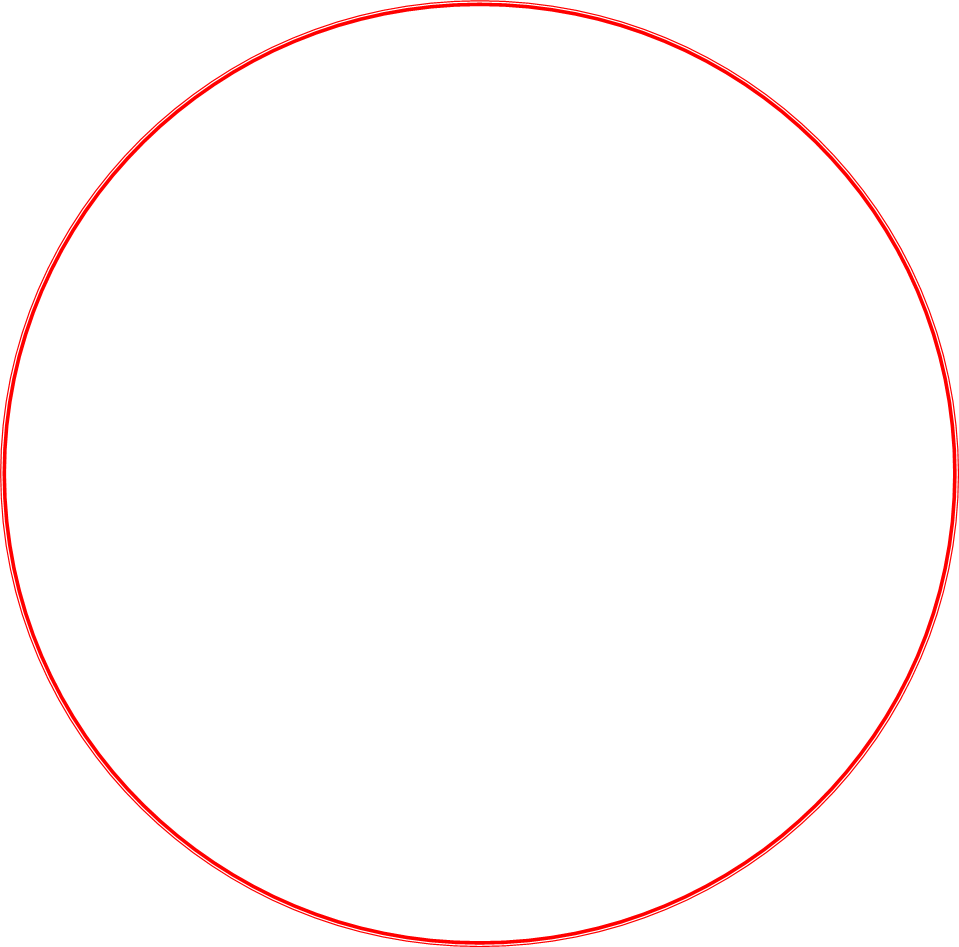 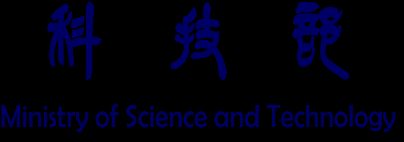 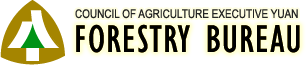 25